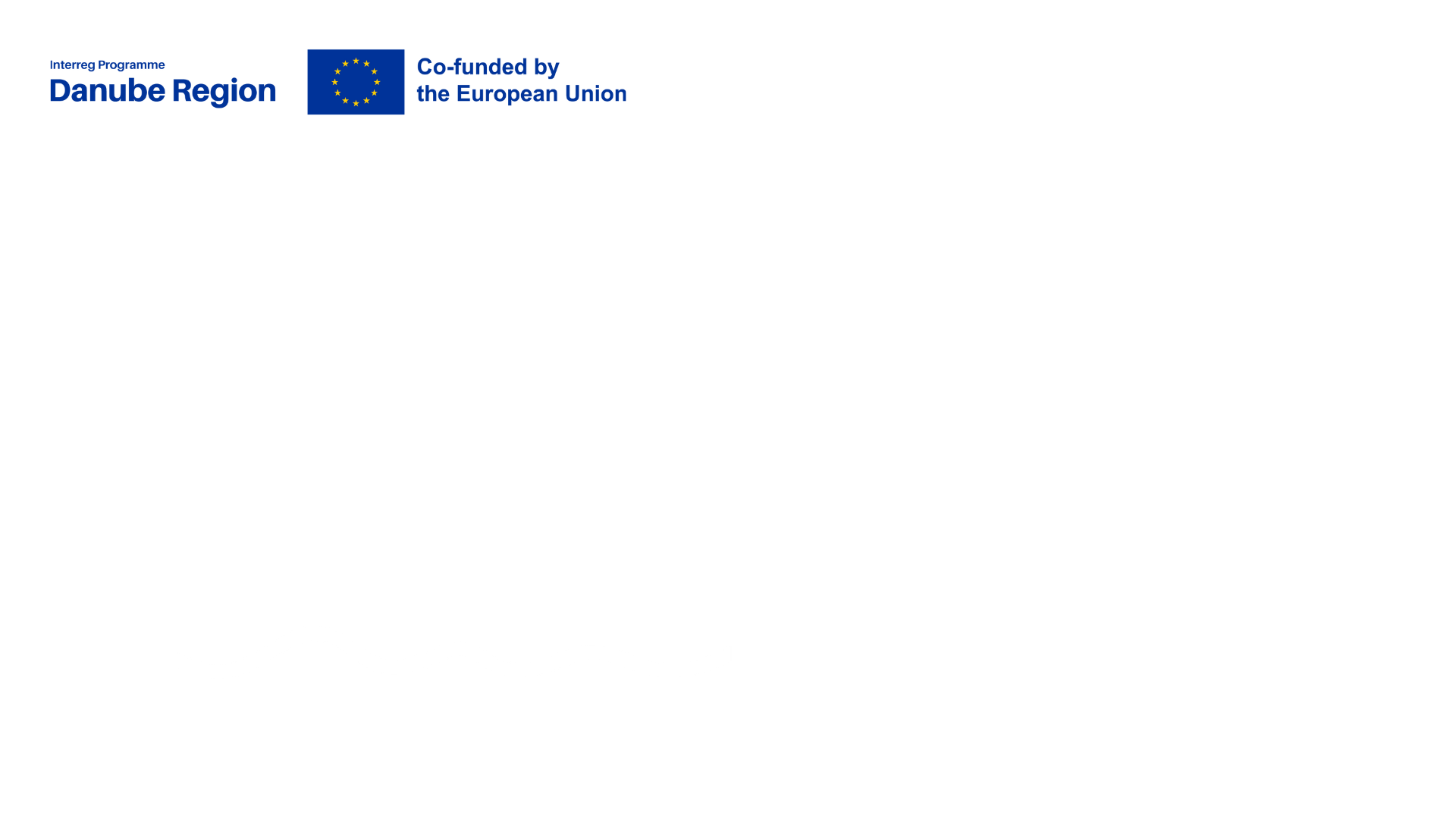 PAC/DSP implementation framework
Reporting in Jems

Online seminar 4th December 2023
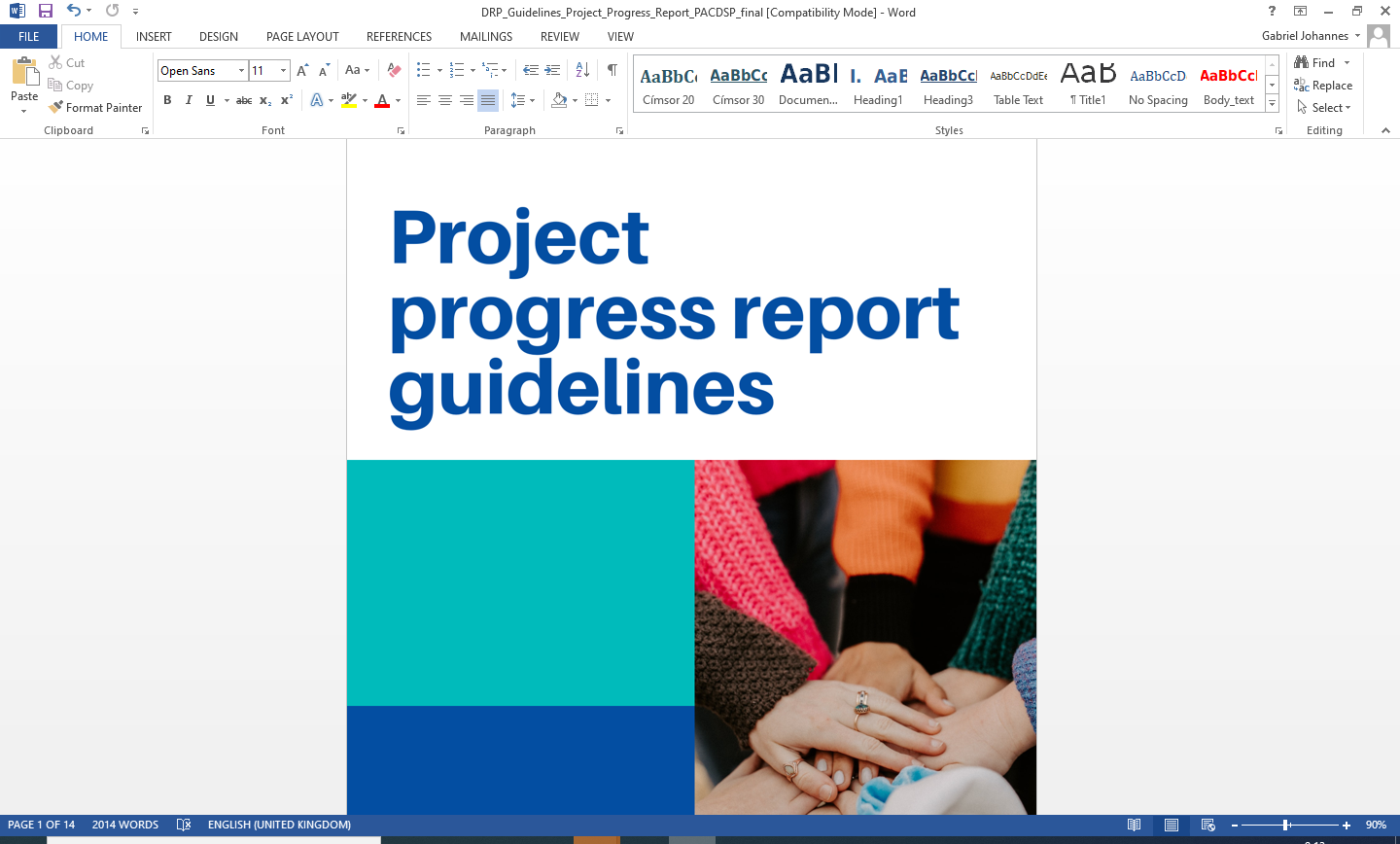 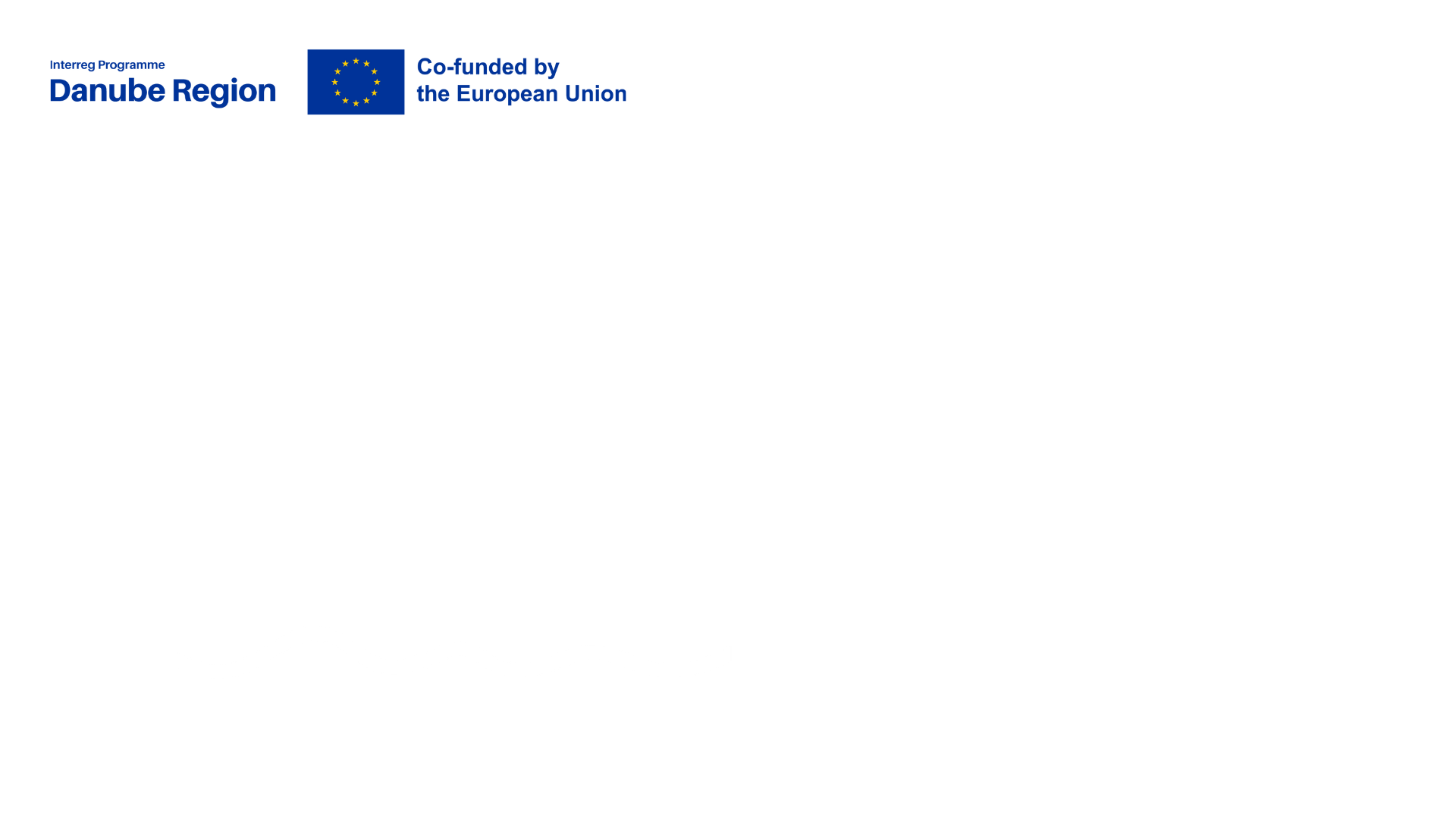 Status of PAC/DSP projects December 2023
All projects contracted and operating
Status in Jems: “Contracted” (reporting possible)
Submission of the 1st PPR (covering entire 2023): 1st April 2024

Major project changes possible only “outside” Jems (related module under development)
Minor changes possible any time (handled “outside” Jems anyway, in most cases)
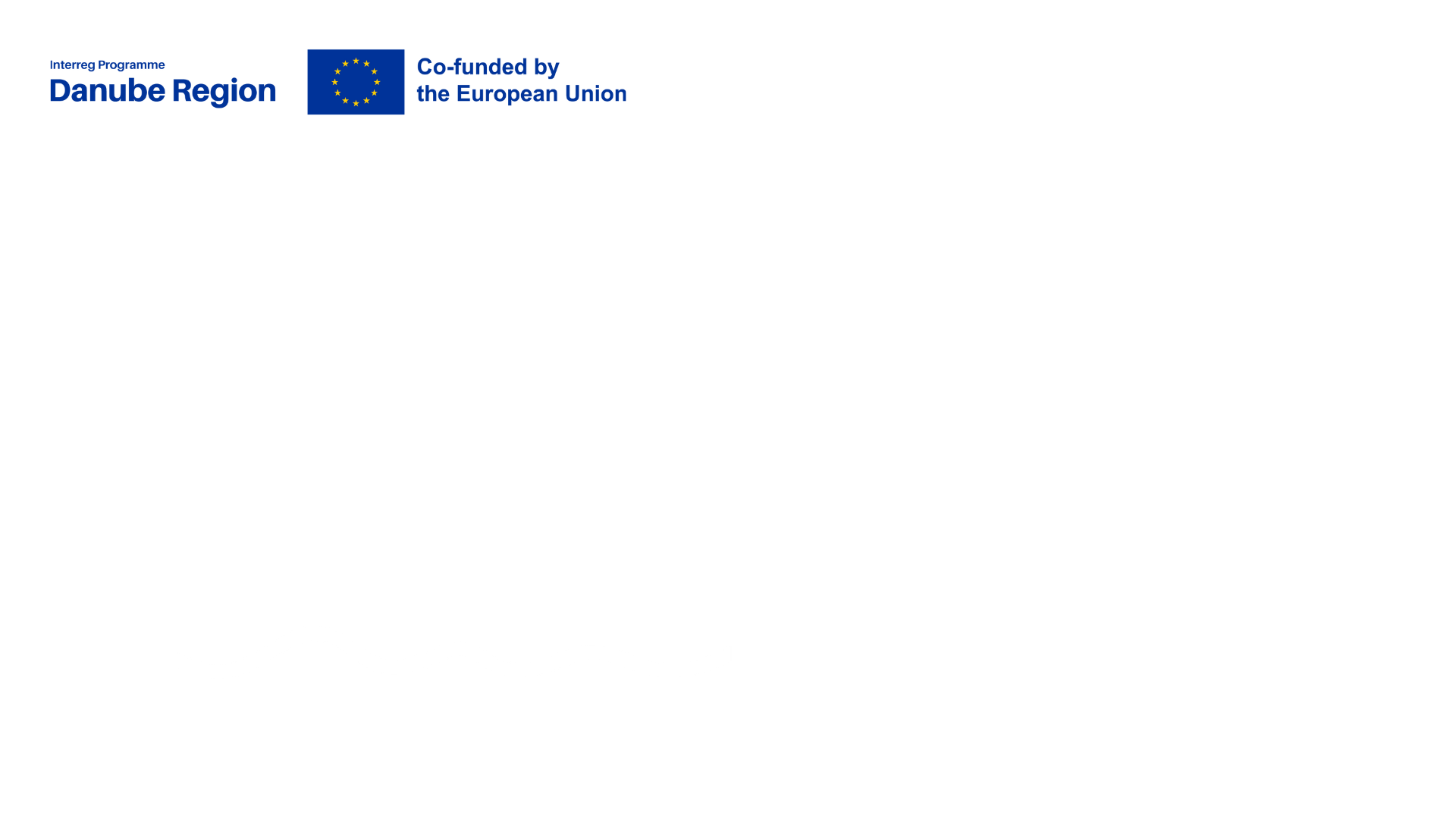 Reporting Framework
Half-yearly reporting periods (except first 2 periods, which were merged)
2-yearly reviews
All other processes very similar to those under DTP/eMS

Crucial documents:
DRP Implementation Manual (section 4)
Guidelines (for PPR and PR)
DRP control guidelines
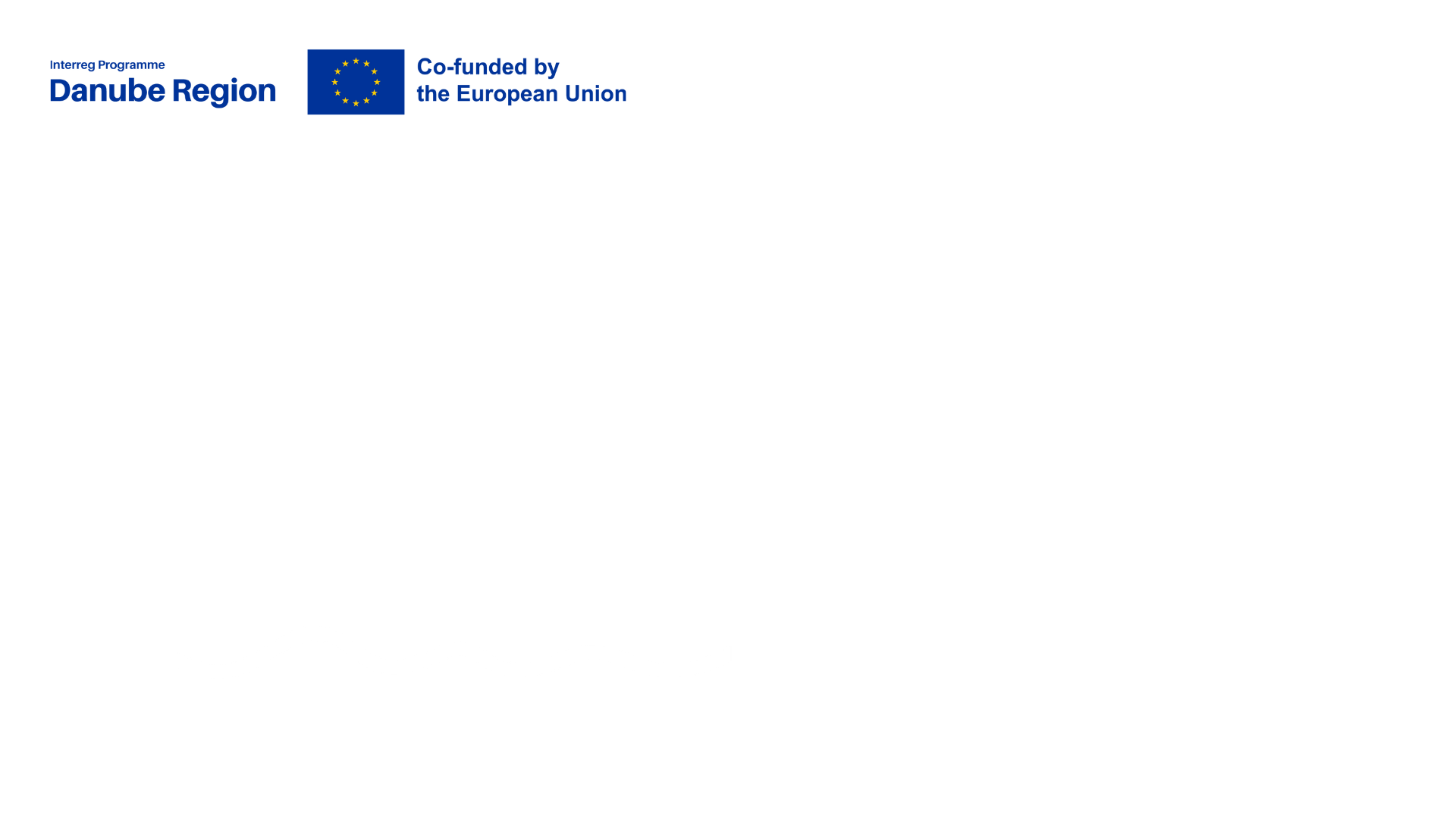 Reporting Periods
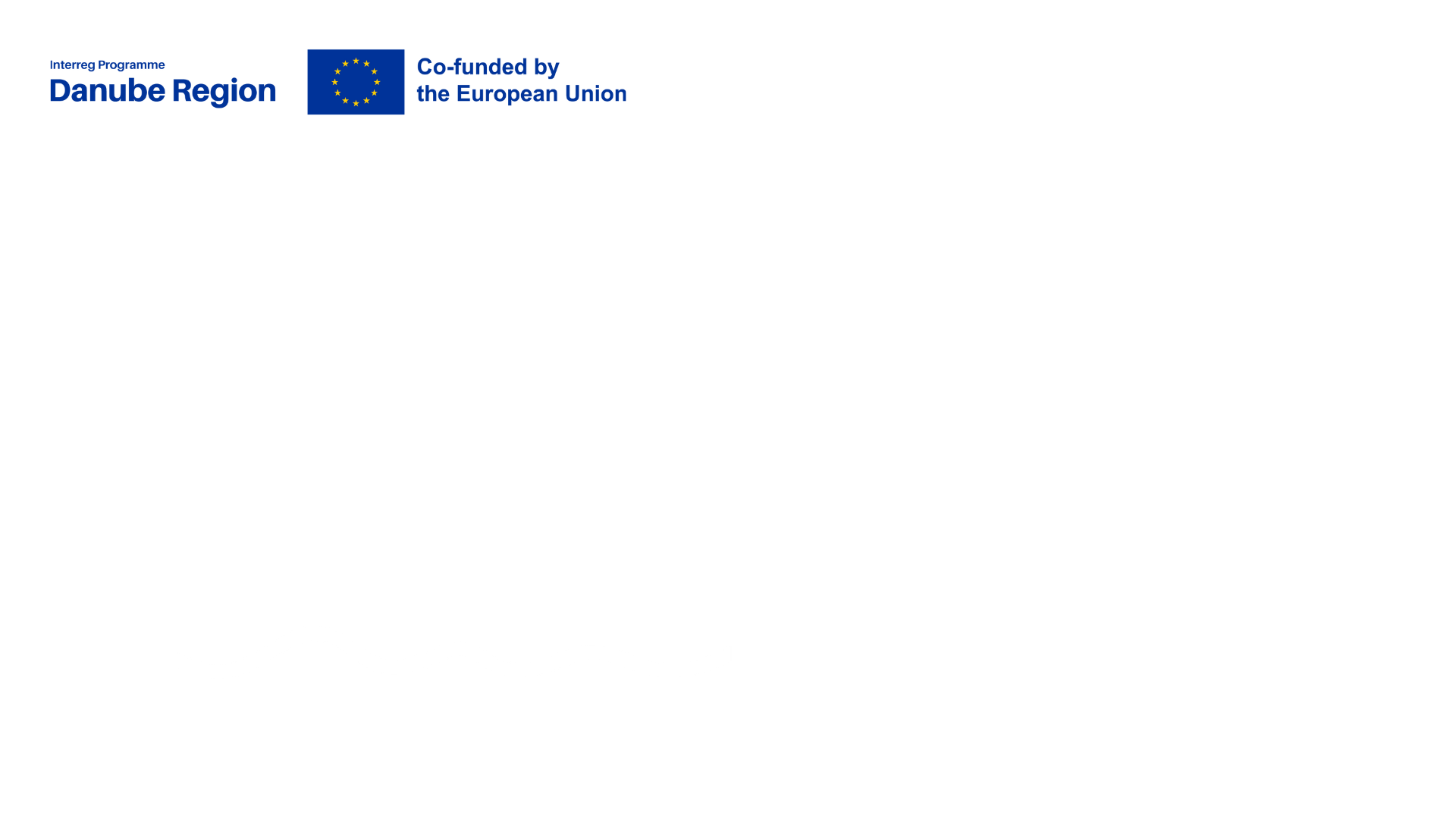 Reporting Process
e.g. 31st December
1st April
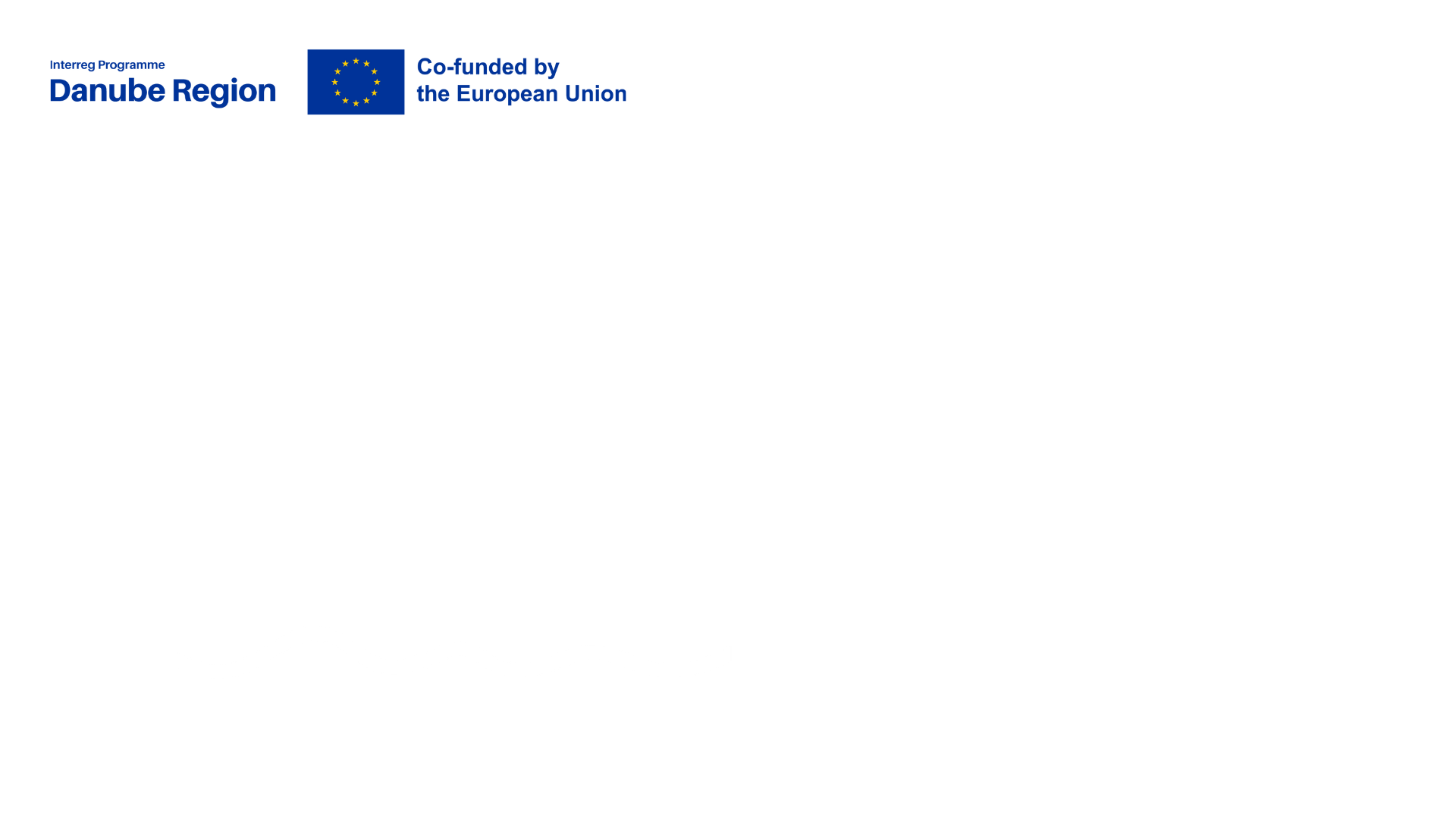 Partner Reports
LP needs to assign users for project partners, otherwise creating partner reports in JEMS is not possible (it is not active). Assignment is in JEMS Project privileges section.
Only already registered JEMS users can be assigned to project partners, meaning that PPs needs to Create an account in JEMS and to inform the LP about it.
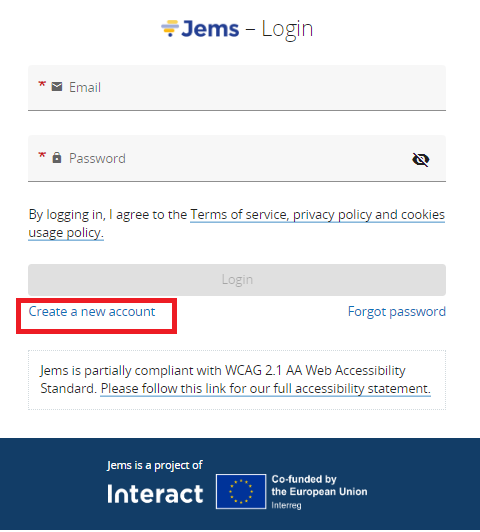 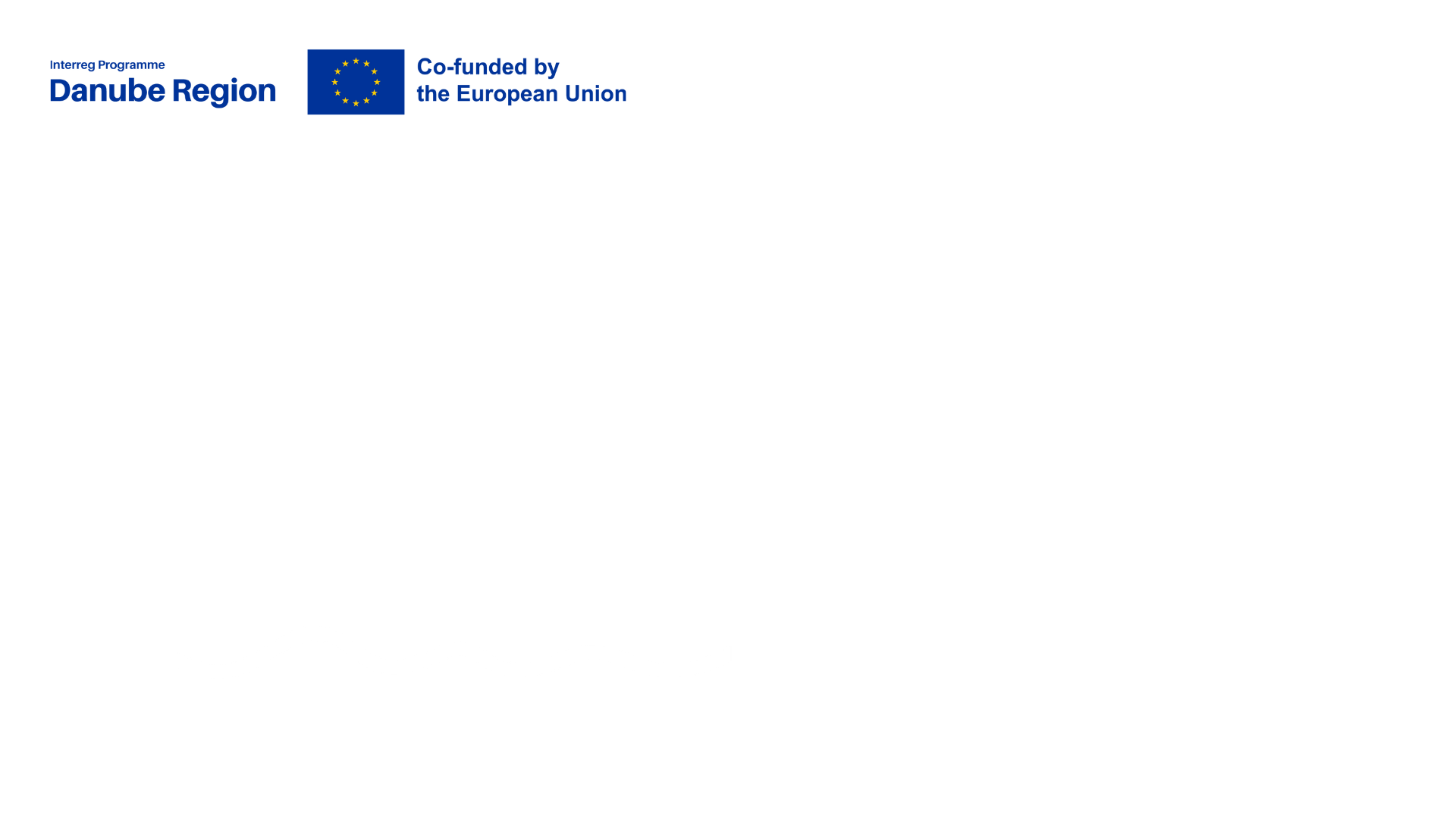 Partner Reports
Start reporting in JEMS with period 2 (because first period in SC is for one year while in JEMS reporting periods are for 6 months)
Observe eligibility rules and payment deadline (end of the reporting period)
Prepare and Submit the partner report by 15.01.2024
Make sure there is a Control institution assigned in JEMS to the  partner in JEMS Project Privileges section. In case of missing Control Institution, please message your National Control
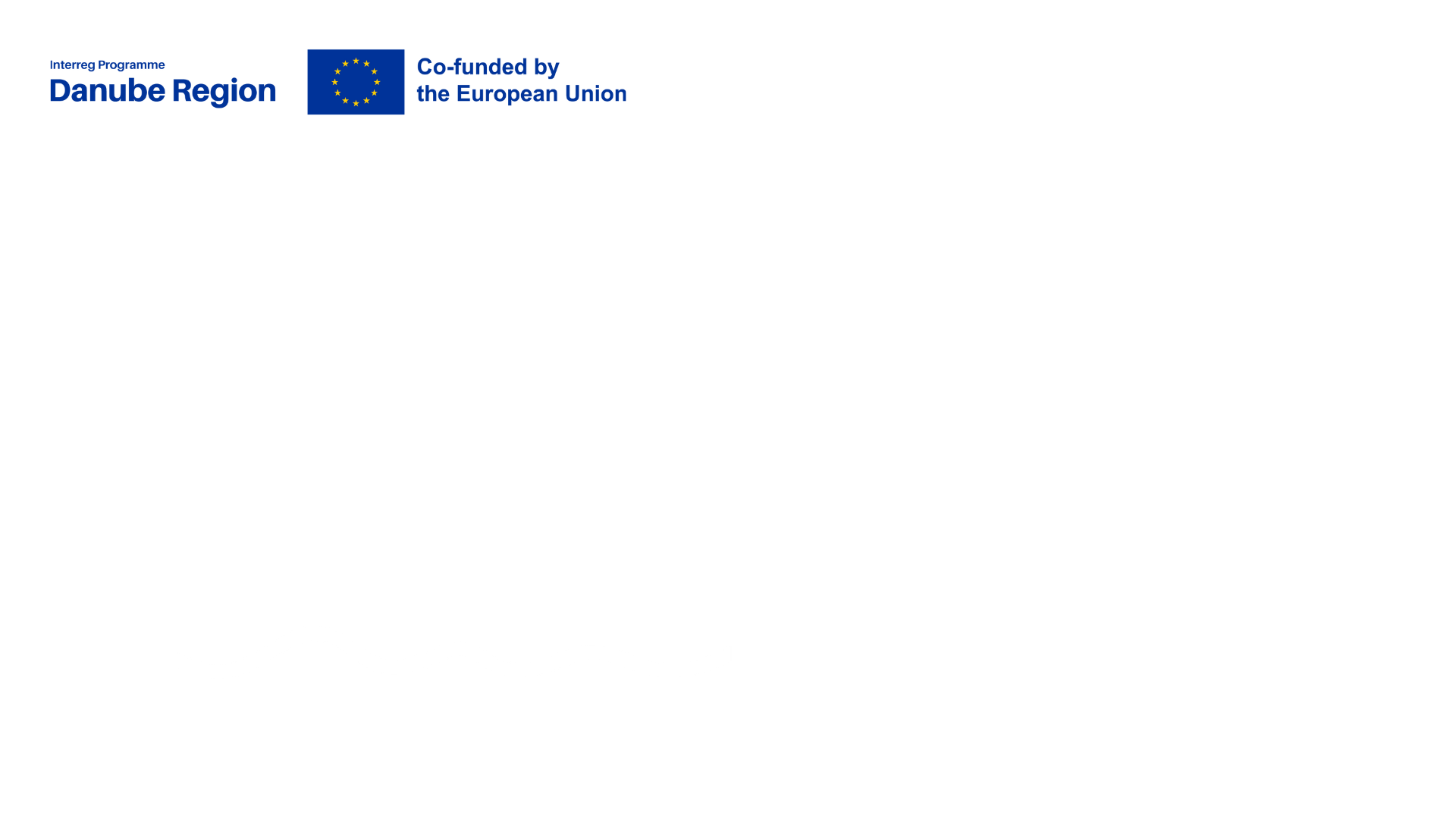 Status of Partner Reports
Follow the status of the partner report in JEMS

In case completions are needed status is for Reopened. 
Fulfill completions and resubmit the partner report

Use the Attachment section to relay various documents to National Control: SC, minor modifications, proof on outputs
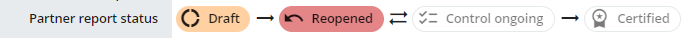